FORMULIR LHKPNMODEL KPK-B
FORMULIR PERUBAHAN
FORMULIR LHKPN
2
PERUBAHAN
PERBEDAANFORMULIR MODEL KPK - AVSFORMULIR MODEL KPK - B
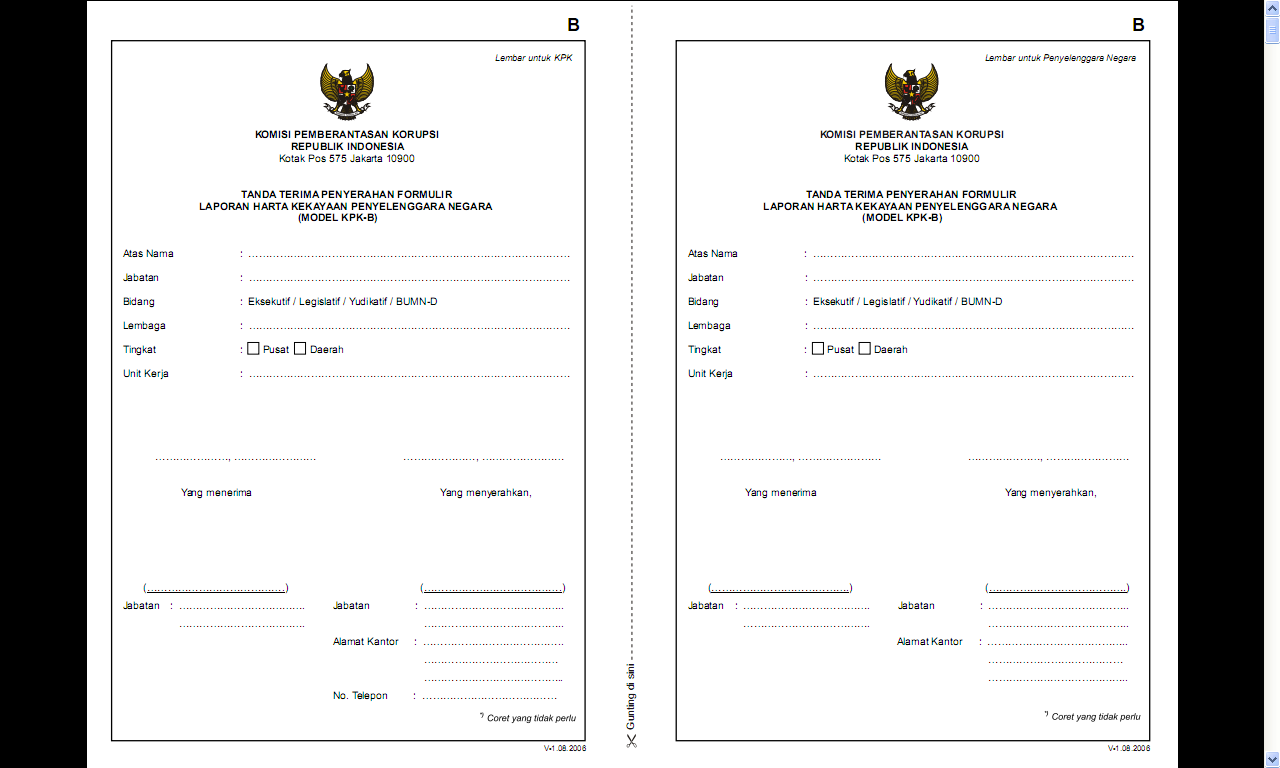 1
DRS. H. RAHMANDA
DRS. H. RAHMANDA
ANGGOTA DPR RI PERIODE 2014-2019
ANGGOTA DPR RI PERIODE 2014-2019
-------
-------
-------------
-------------
DEWAN PERWAKILAN RAKYAT
DEWAN PERWAKILAN RAKYAT
v
v
KOMISI IV
KOMISI IV
Jakarta, 01 Juni 2016
Jakarta, 01 Juni 2016
DRS. H. RAHMANDA
DRS. H. RAHMANDA
Anggota DPR RI Periode 2014-2019
Anggota DPR RI Periode 2014-2019
Jl. Gatot Subroto 6 Jakarta Pusat 10270
Jl. Gatot Subroto 6 Jakarta Pusat 10270
021-6716741
021-6716741
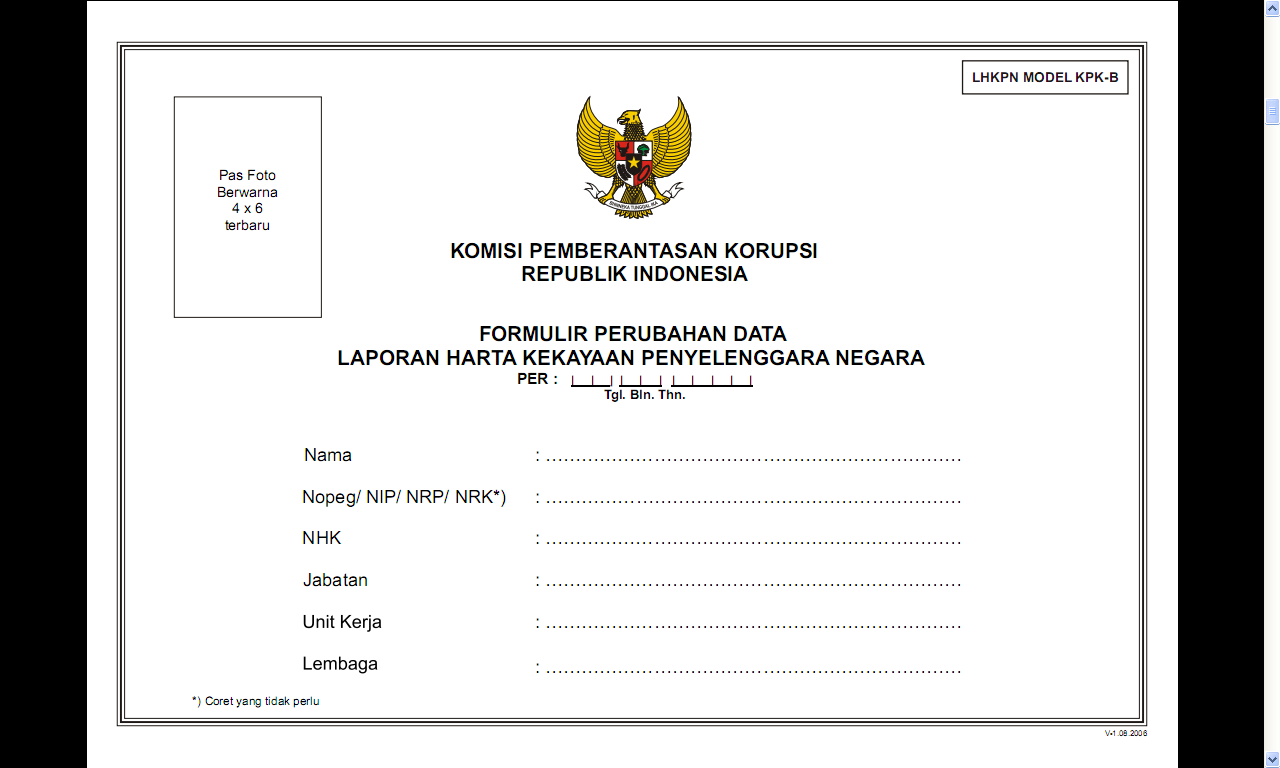 1
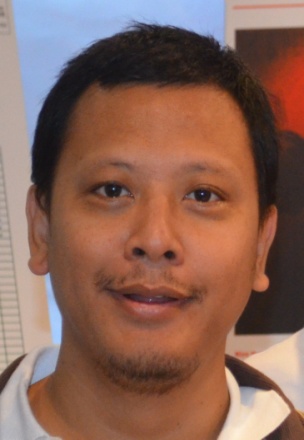 0  1    0  6    2  0  1  6
Cut off Harta
DRS. H. RAHMANDA
A-501
250.575
2
ANGGOTA DPR RI PERIODE 2014-2019
KOMISI IV
DEWAN PERWAKILAN RAKYAT
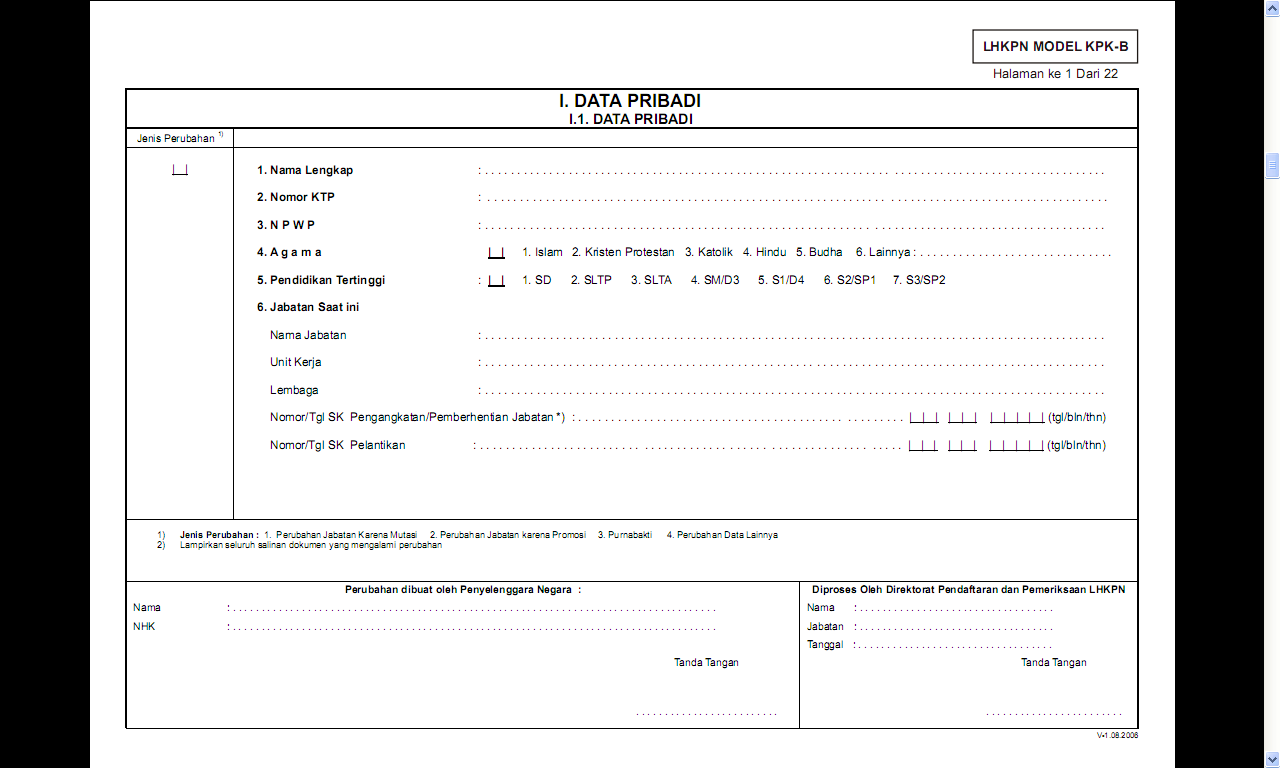 3
4
DRS. H. RAHMANDA
250.575
5
KODE PERUBAHAN PADA DATA PRIBADI DAN KELUARGA
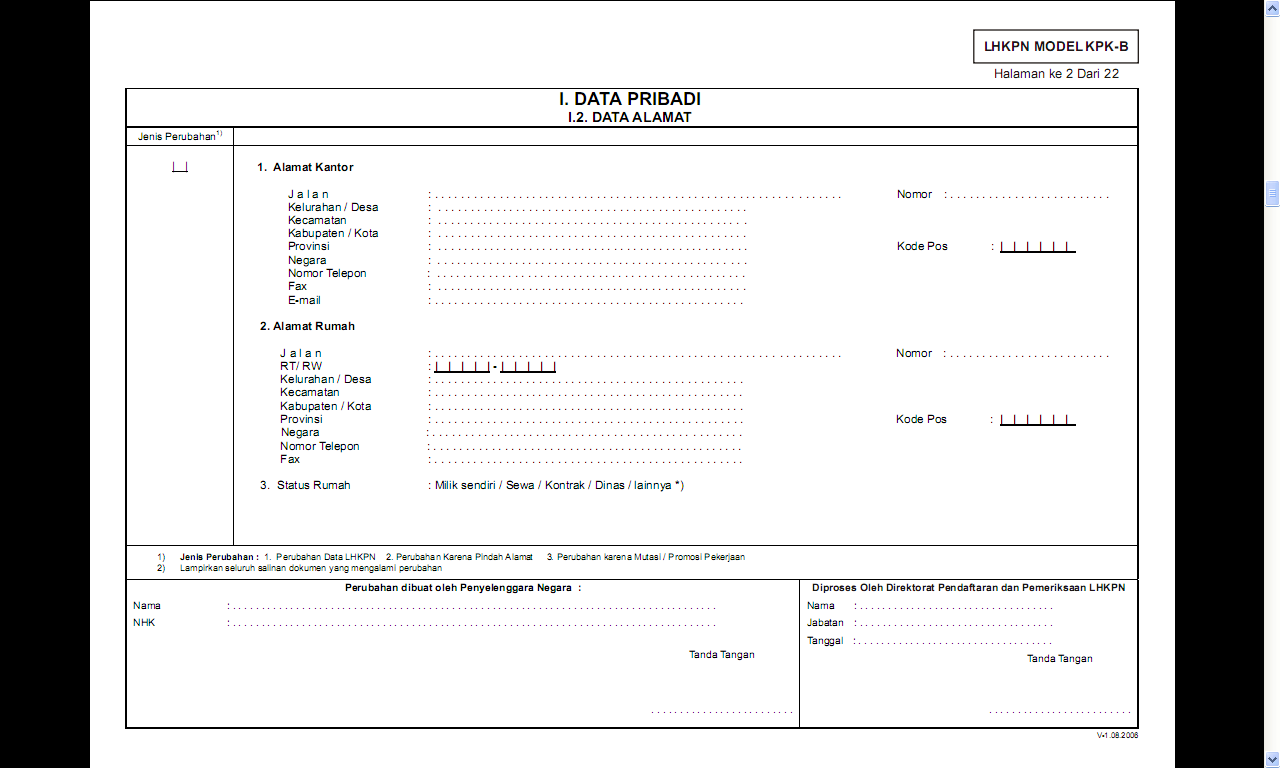 2
BELIMBING
33
0 0 7       0 1 1
CIBUBUR
CIRACAS
JAKARTA TIMUR
DKI JAKARTA
1 0 2 7 0
INDONESIA
021 771 8741
----
-------------------------------
DRS. H. RAHMANDA
250.575
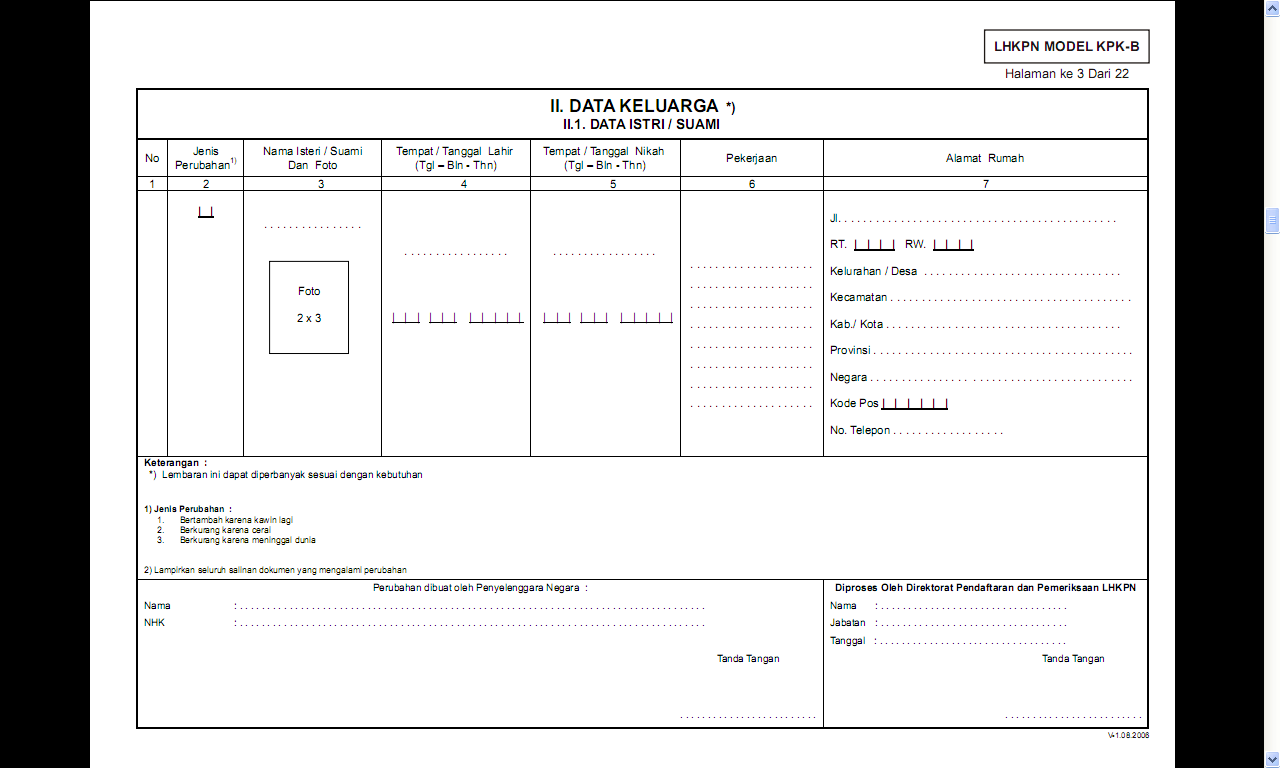 Bertambah krn Menikah
1
MIRANDA
JAKARTA
JAKARTA
WIRASWASTA
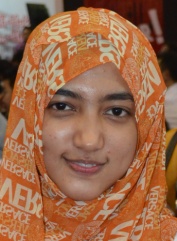 12    04     1975
10    09    2015
DRS. H. RAHMANDA
250.575
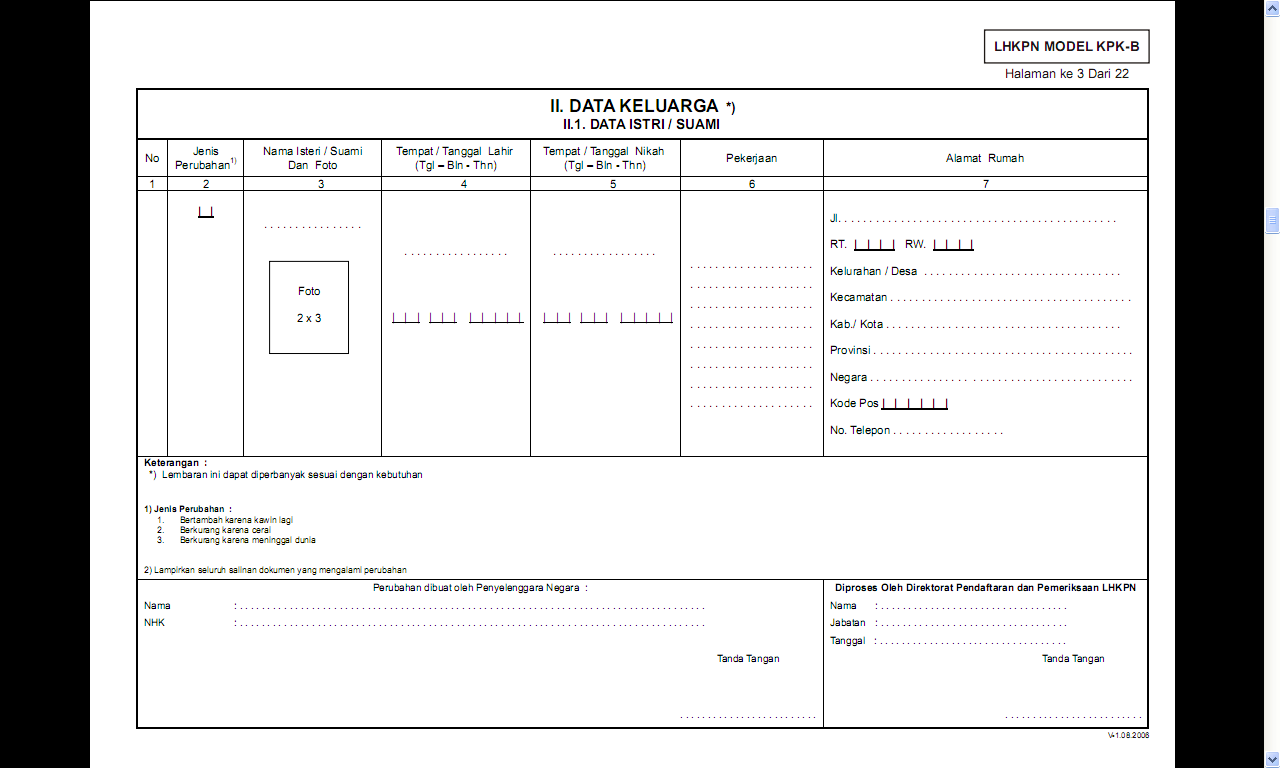 Berkurang krn Cerai
2
Hj. SHINTA
JAKARTA
JAKARTA
WIRASWASTA
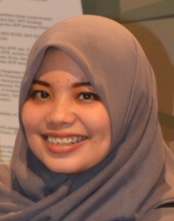 11    03     1970
14    01    1990
DRS. H. RAHMANDA
250.575
KODE PERUBAHAN PADA HARTA KEKAYAAN
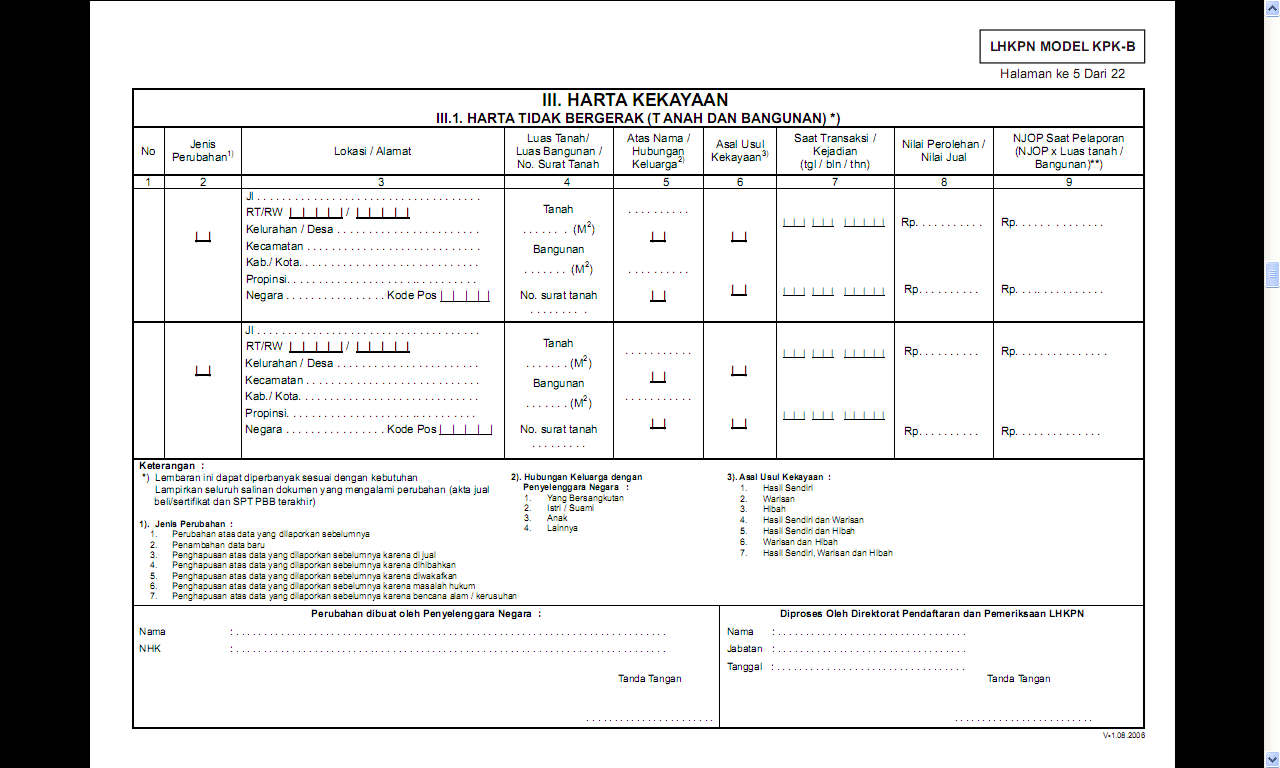 NJOP naik
JERUK XI  NO.101
RAHMANDA
------------
------------
0 0 6 /  0 3
500.000.000,-
200
Lt. AGUNG
1
1
1
Rumah Tinggal
JAGAKARSA
200 m X Rp 2.500.000
JAKARTA
RAHMANDA
100
------------
------------
DKI JAKARTA
200.000.000,-
1
1
INDONESIA
1 2 6 4 0
Dijual
SHM 234
100 m X Rp 2.000.000
-----------------------
------------
---------
---------
MARYAM
150.000.000,-
19   02     2015
MERAPI UTARA
500
3
2
4
NILAI JUAL
Sawah Pertanian
MERAPI
-----
MAGELANG
----
------------
JAWA TENGAH
------------
------------
-----
-----
INDONESIA
3 1 4 7 0
----
DRS. H. RAHMANDA
250.575
CONTOH PENGUMUMAN
I. DATA PRIBADI
   1. Nama           : Drs. H. Rahmanda      
   2. Jabatan          : Anggota DPR RI Periode 2014–2019
   3. NHK             : 250.575
Status Laporan
30 November 2009
30 November 2011
II. DATA HARTA
    A. HARTA TIDAK BERGERAK
1. Tanah & Bangunan seluas 200 m2 dan 100 m2, di Kota JAKARTA, yang berasal dari HASIL SENDIRI, Perolehan tahun 2005 (Perubahan Harta Kekayaan)‏
2. Tanah seluas 272 m2 & 254 m2, di Kota MAGELANG, yang berasal dari WARISAN, Perolehan tahun 2000 (Penghapusan Data Harta Kekayaan)‏
3. Tanah & Bangunan seluas 100 m2 & 300 m2, di Kota DEPOK, yang berasal dari HASIL SENDIRI, Perolehan tahun 2010 
4. Bangunan seluas 50 m2, di Kota JAKARTA, yang berasal dari HASIL SENDIRI, Perolehan tahun 2013
1.350.000.000
1.100.000.000
700.000.000
400.000.000
- - - - - -
50.000.000
400.000.000
400.000.000
250.000.000
250.000.000
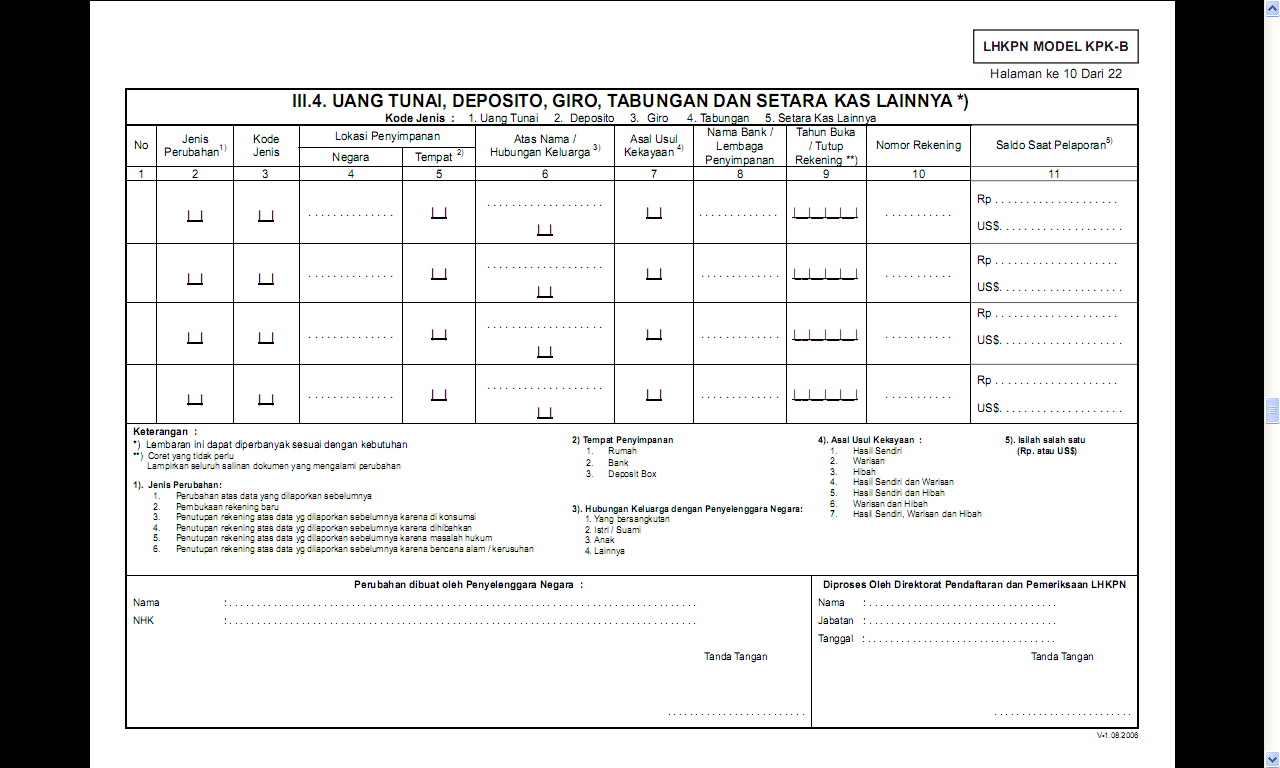 5.000.000,-
RAHMANDA
----
3
----
1
INDONESIA
---------
1
1
1.000,-
1
200.000.000,-
RAHMANDA
123456789
1
BRI
INDONESIA
2 0 1 0
2
2
2
1
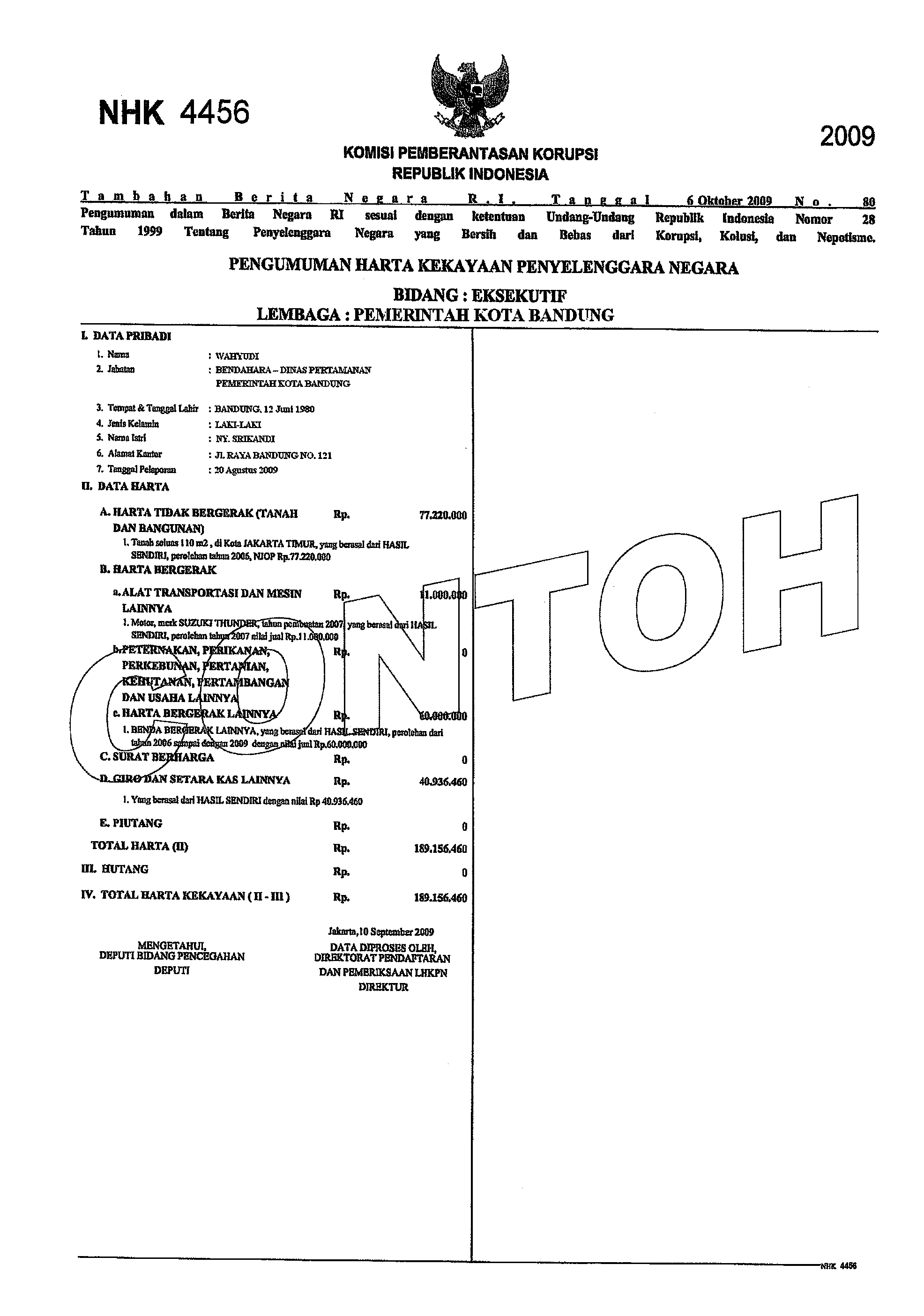 Pengumuman   lhkpn
16
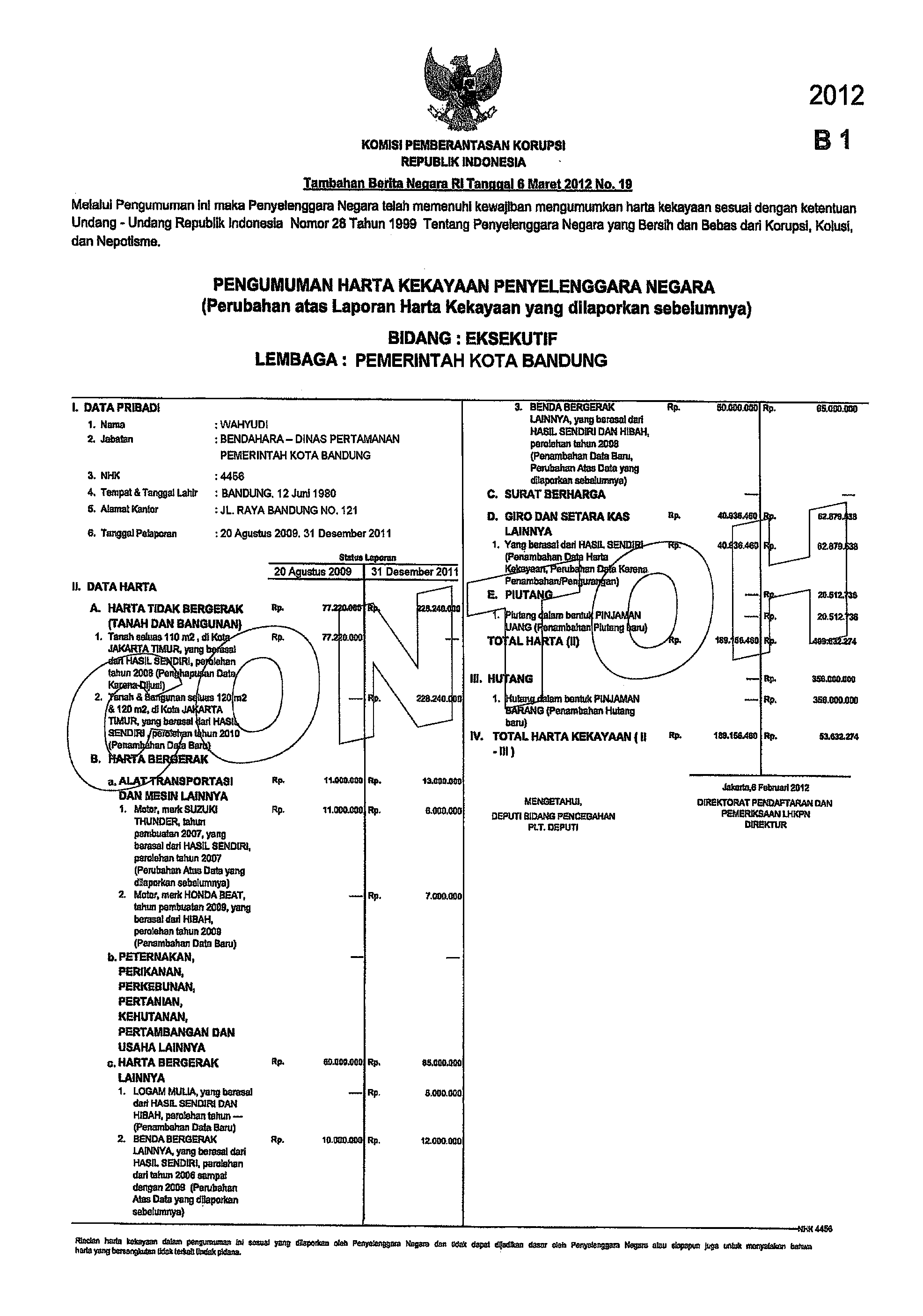 Pengumuman   lhkpn
17
Hubungi kami
18